Как назывались первые в истории Руси руководители страны.
А) Царь.

Б) Князь.

В) Император.

Г.) Президент.
Первый русский князь.А) Юрий Долгорукий.Б) Владимир.В) ИгорьГ)  Рюрик
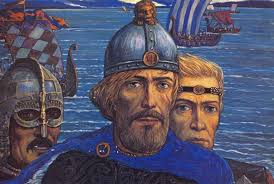 Князь, которого называли   «Вещим».Он был князем Руси после Рюрика.
А) Игорь.
Б) Олег.
В) Владимир.
Г ) Ярослав Мудрый.
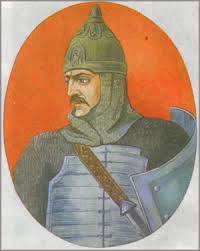 Князь, которого казнили хазары, не желая платить дань.
А) Владимир Мономах.
Б) Рюрик)
В) Ярослав Мудрый.
Г) Игорь.
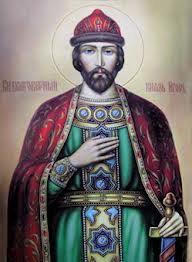 Как звали княгиню, которая после казни мужа взяла власть на Руси в свои руки.
А) Татьяна.
Б) Екатерина.
В) Ольга.
Г) Надежда.
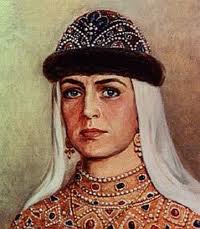 Князь, который крестил Русь. Принял христианство.Люди называли его «Красное солнышко».
А.) Юрий Долгорукий.
Б) Владимир.
В) Александр Невский.
Г) Вещий Олег.
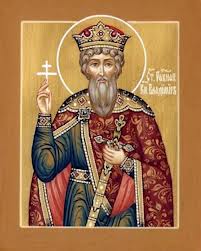 Город, который был центром Руси в древности.
А) Киев.
Б) Москва.
В) Великий Новгород.
Г) Санкт-Петербург.
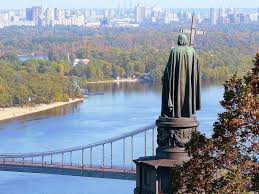 Кто был первым Московским князем.
А) Владимир Мономах.
Б) Владимир красное солнышко.
В) Вещий Олег.
Г) Рюрик.
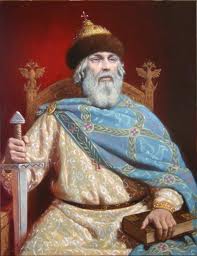